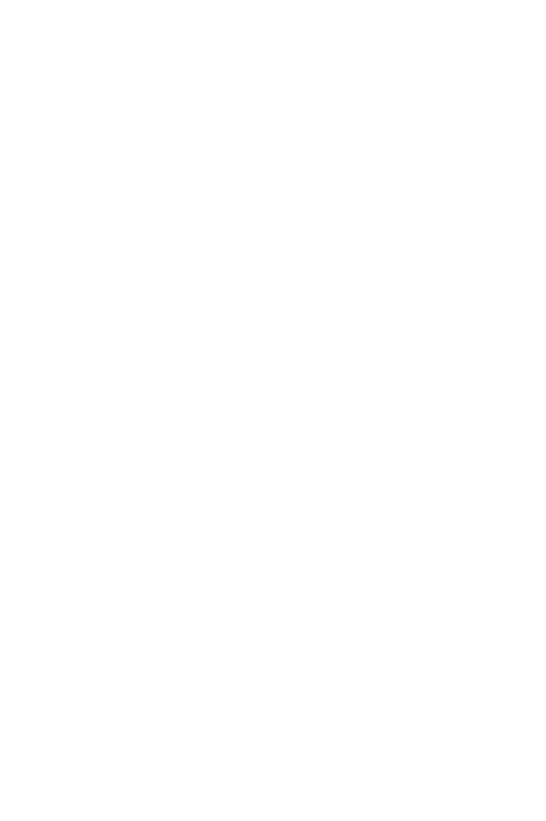 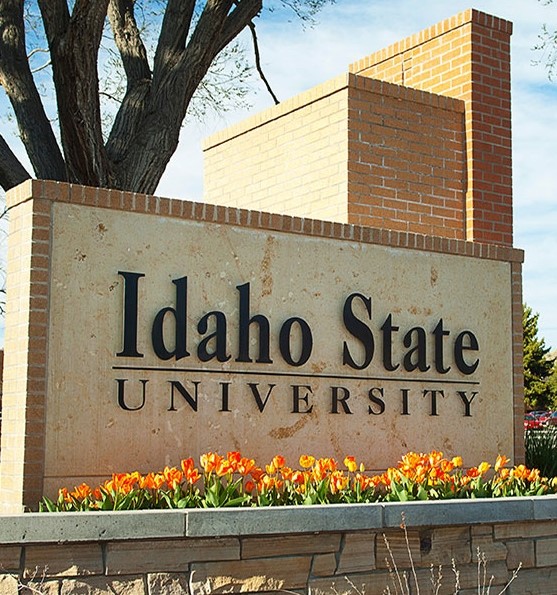 Disability Services Division of Student Affairs
Karina Mason RorrisDirector – EIT Coordinator
(208) 282-1272
karinarorris@isu.edu
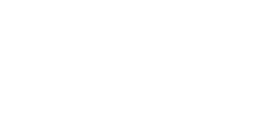 Presentation Goals
Orientation to DS
DS Responsibilities
DS Partnerships
Accommodation Process
Non Compliance
DS Projects
Our Mission……
To increase access to all programs and services sponsored or funded by Idaho State University
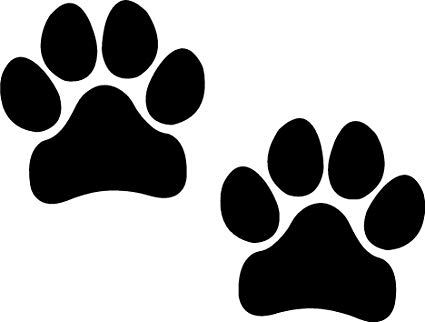 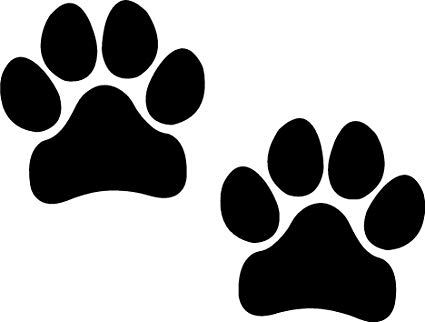 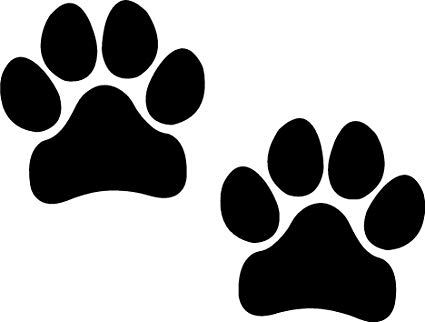 Creating Equal AccessRemoving Barriers
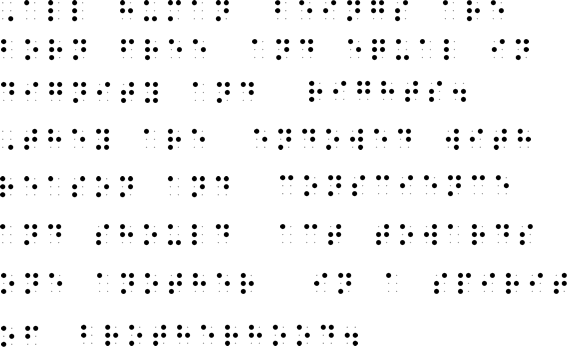 Departmental Responsibilities
AccommodationsEmployees, Students & Visitors

Occupational TherapyCounseling/Rehabilitation Counseling  Academic Coaching Program

Transition Activities & Programs

EIT & Facilities Accessibility
[Speaker Notes: Provide accommodations for all students, faculty, staff, visitors]
Numbers Students Served
Example:Fall 2013 – 241
Fall 2024 – 702
[Speaker Notes: Hundreds of employees]
DS Partnership with Title IX
Additionally, Disability Services provides support services for pregnant and parenting students (who have given birth within 6 months) under Title IX of the Education Amendments Act of 1972 .
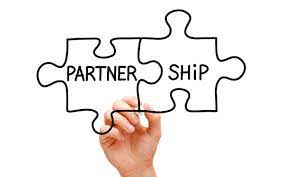 [Speaker Notes: Many partnershipsEquity & InclusionFacilitiesITITRC
Dean of Students Office]
Academic Coaching
Provided assistance with soft skills
Communication
Time Management
Problem Solving
Organization
Stress Management
Attendance
Assignment Completion
Seeking Support Services
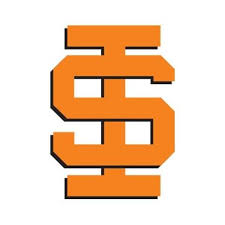 Disability
A condition that substantially limits a major life activity (ADA, Federal Law).
Examples:
Visual Impairment or Blind
Hard of Hearing or Deaf
Mental Health Conditions
Intellectual Disability
Learning Disability
Acquired Brain Injury
Physical and Mobility Impairments
[Speaker Notes: Must follow Federal & State LawsADAAA504 of the Rehabilitation Act]
Accommodations
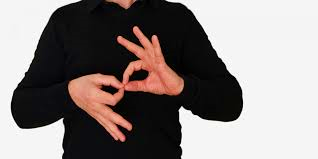 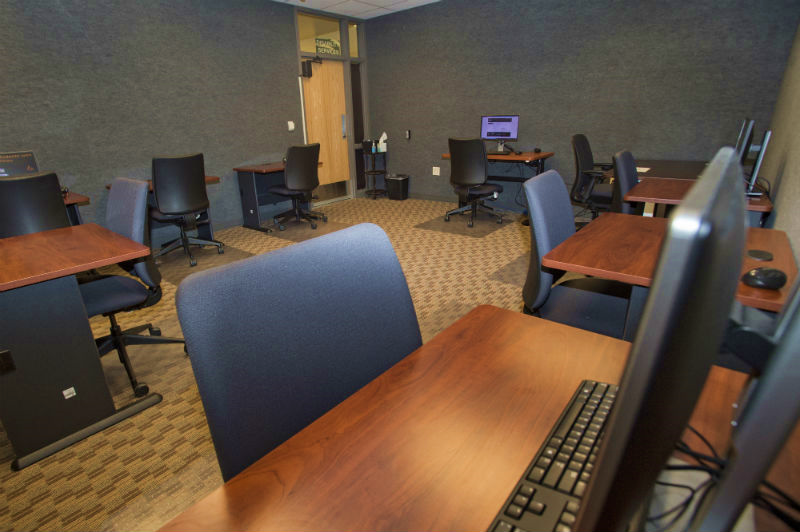 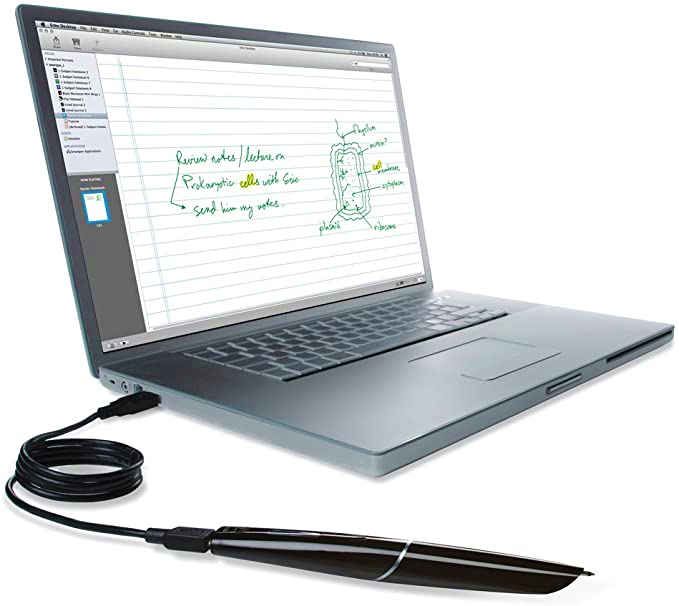 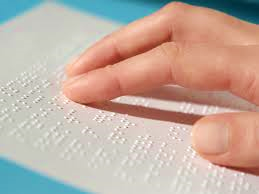 [Speaker Notes: Some requests might fundamentally alter the course, program, what is being measured, an accreditation standard, some law tied to profession etc.“No penalty for spelling”“Not having to deliver presentations”]
isu.edu/disabilityservices
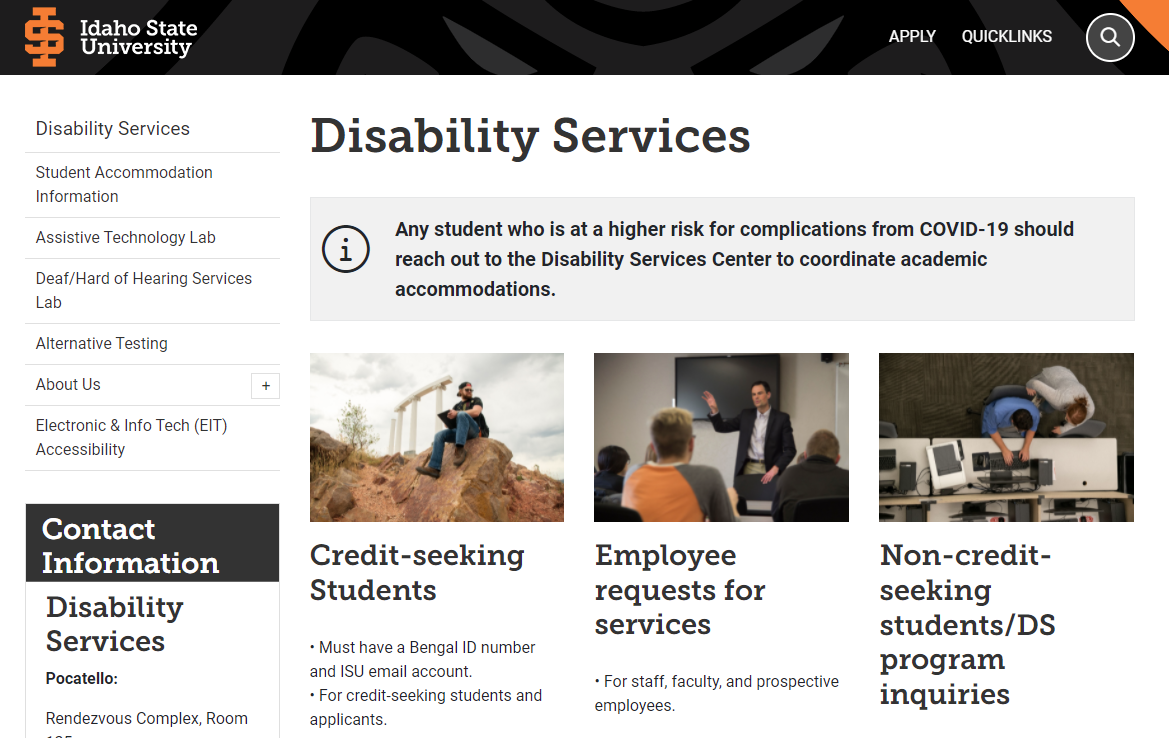 [Speaker Notes: Karina 
Apply for accommodations – student must initiate this process
Self-disclose disability and initiate the process
Once your application is in – contact us to schedule an intake (review documentation, explore eligibility and discuss next steps)
Documentation –]
Non Compliance/Issues
Flex Agreement Response Rate
Sent Out 914
Received 346
37% return rate
Total classes – 5081 
Courses with Flex make up 18% of all classes
[Speaker Notes: Why our partnership is important
This week we are pulling a report and will compare with our flex report and will generate agreements to the best of our ability]
Accommodation Letter Example
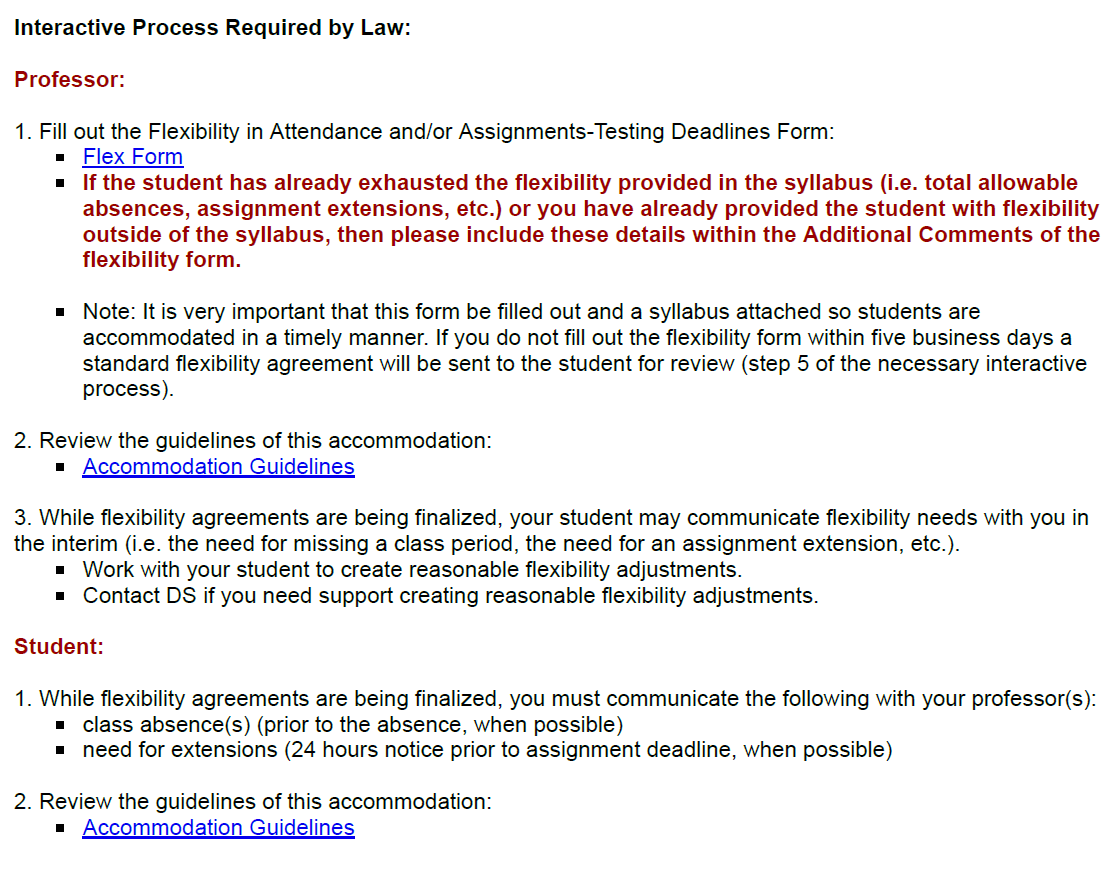 Accommodation Letter Example – Testing
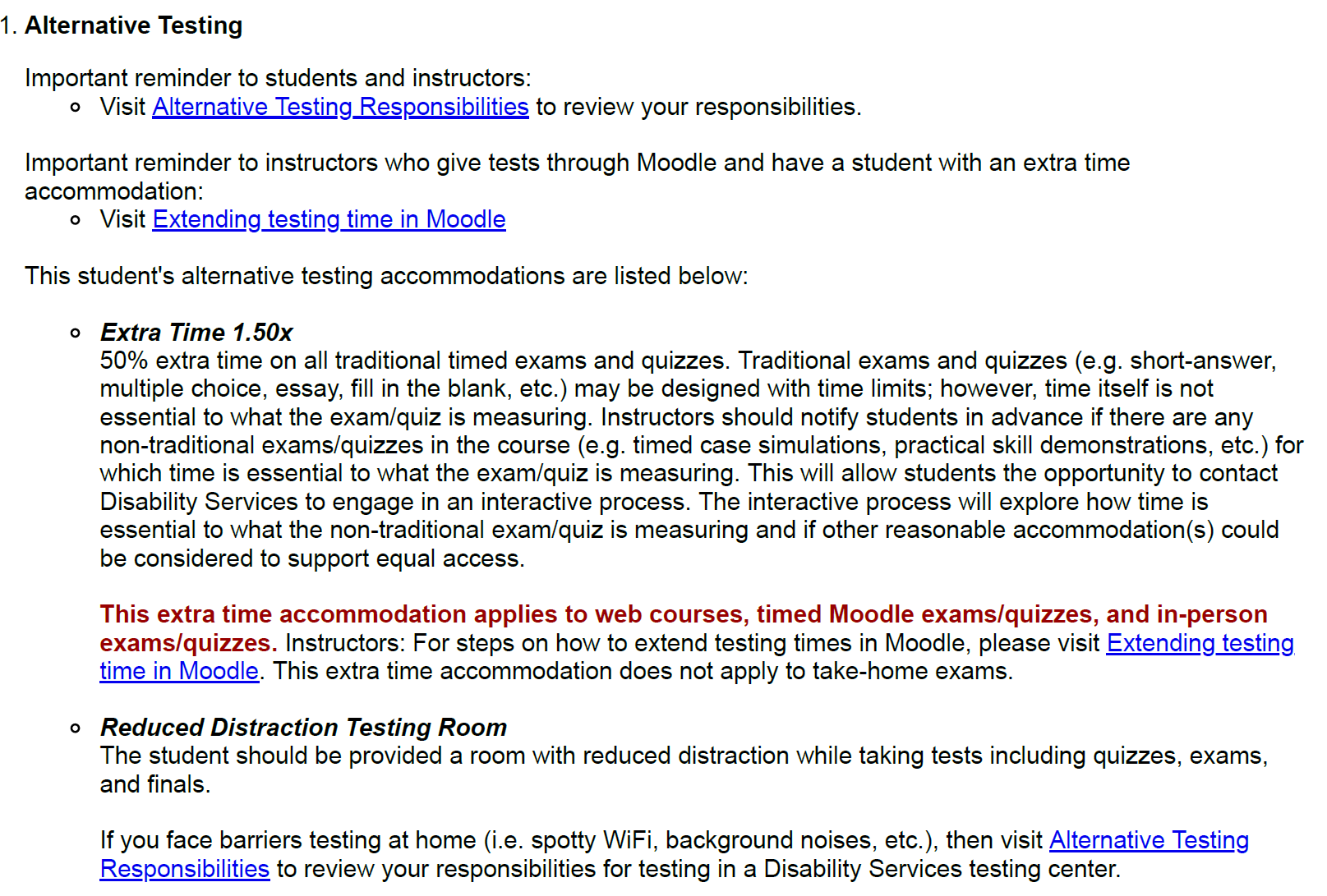 DS Projects 2025/2026
Filling DS Coordinator Position – Meridian Campus – Spring 2025
Caseload Management System Upgrades – Fall 2025
Launch Employee Accommodation Module – Spring 2025
Develop policy for employee accommodations - TBD
Address Title II changes/EIT Committee – Spring 2025
Establish Accessibility Center – Spring 2026
Training for new DS staff - Immediately
Faculty Training - Ongoing
This is Why We Roar…
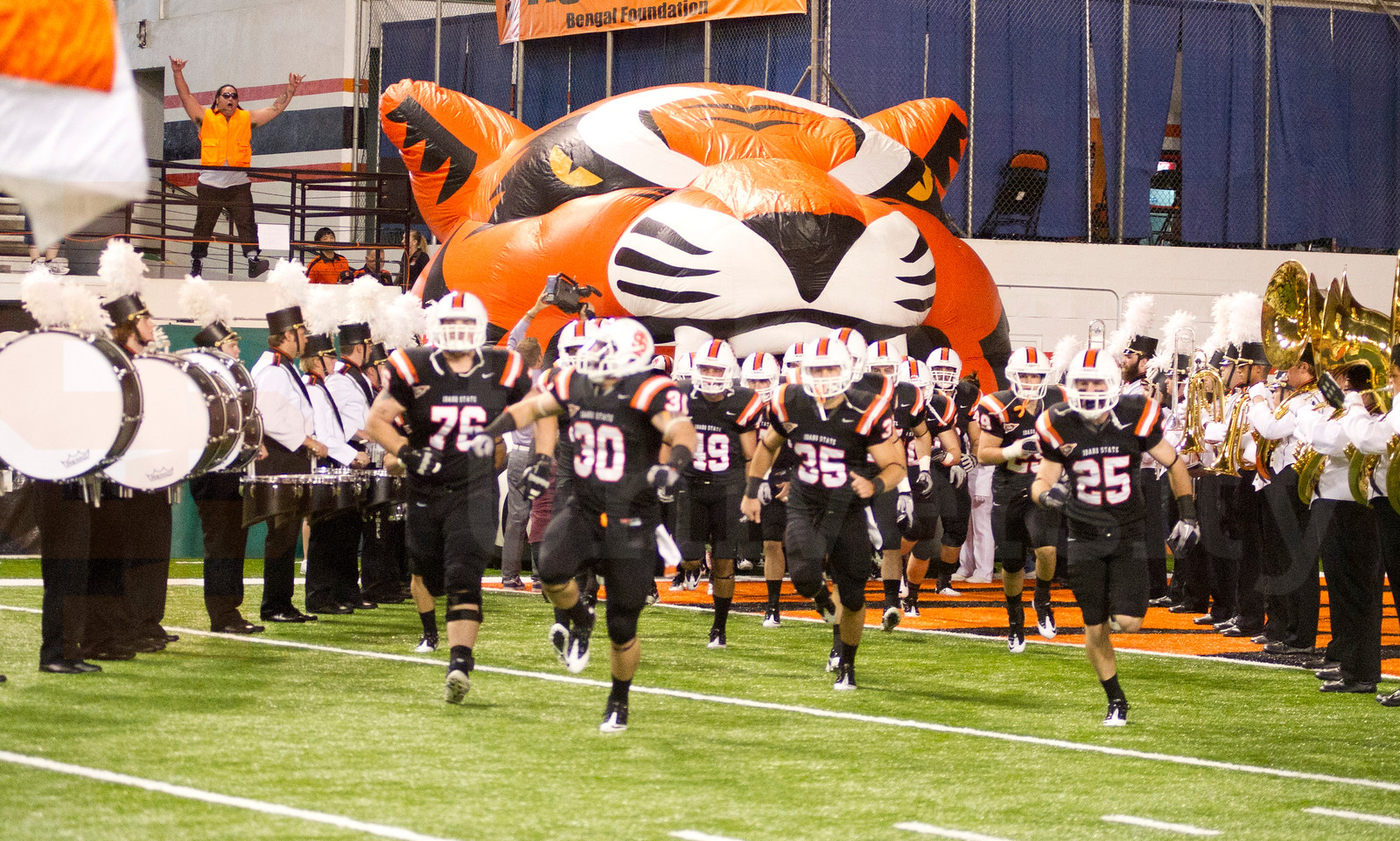 This is Why We Roar….
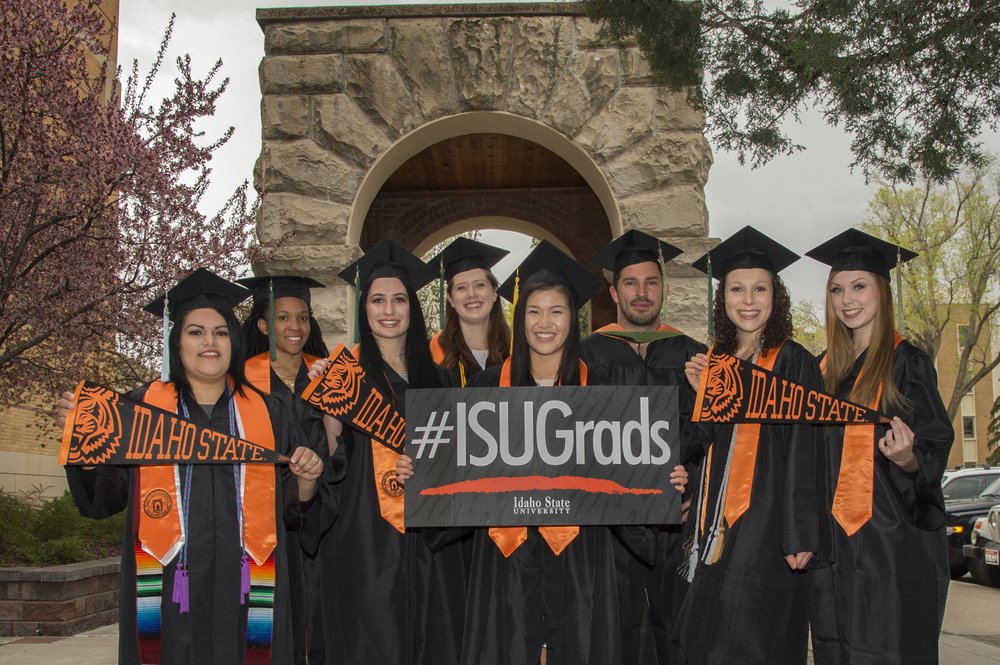 Contact Disability Services
Pocatello (main office):
(208) 282-3599
disabilityservices@isu.edu
VP for ASL: (208) 530-6505
Rendezvous Complex, 1st Floor, Room 125
[Speaker Notes: Meridian CampusIdaho Falls Campus]
Questions?Thank you!!!!